REPUBLIKA HRVATSKAZADARSKA ŽUPANIJAPOLUGODIŠNJI IZVJEŠTAJ O IZVRŠENJU PRORAČUNA ZADARSKE ŽUPANIJE ZA 2015. GODINU- vodič za građane -
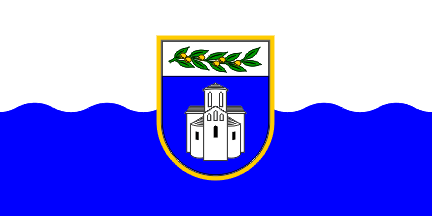 Nacrt prijedloga Polugodišnjeg izvještaja o izvršenju proračuna Zadarske županije za 2015. godinu razmatran je na 32. sjednici Kolegija župana 09. rujna 2015. godine i poslan Županijskoj skupštini na donošenje.



Zadar, rujan 2015.
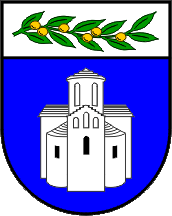 Zadarska 
županija
Izvršenje proračuna
Polugodišnji izvještaj o izvršenju proračuna Zadarske županije za 2015. godinu
Prihodi i primici →                                     78.373.067,15 kn
Višak prihoda iz prethodne godine →   22.331.730,75 kn
Ukupno prihodi →               100.704.797,90 kn
Ukupno rashodi i izdaci →    84.710.504,52 kn
Ukupno raspoloživa sredstva razdoblja →  15.994.293,38 kn
Upravni odjel za proračun i financije
Upravni odjel za proračun i financije
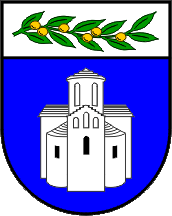 Zadarska 
županija
Odnos planiranih i izvršenih prihoda  i primitaka za I.-VI. 2015. godinu
Prihodi i primici proračuna Zadarske županije sastoje se od prihoda poslovanja, prihoda od prodaje nefinancijske imovine i primitaka od financijske imovine i zaduživanja.
Tablica 1. Ostvareni prihodi i primici Proračuna Zadarske županije za
                  razdoblje I. - VI. 2015. god.
Grafikon 1. Prikaz udjela pojedinih grupa prihoda u ukupnom ostvarenju
                     Proračuna Zadarske županije za razdoblje I. - VI. 2015. god.
Upravni odjel za proračun i financije
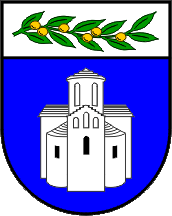 Zadarska 
županija
Rashodi i izdaci proračuna Zadarske županije
Rashodi i izdaci proračuna Zadarske županije sastoje se od rashoda poslovanja, rashoda za nabavu nefinancijske imovine i izdataka za financijsku imovinu i otplatu zajmova.
Tablica 2. Ostvareni rashodi i izdaci Proračuna Zadarske županije za
                   razdoblje I. - VI. 2015. god.
Grafikon 2. Prikaz udjela pojedinih grupa rashoda u ukupnom ostvarenju
                     proračuna Zadarske županije za razdoblje I. - VI. 2015. god.
Upravni odjel za proračun i financije
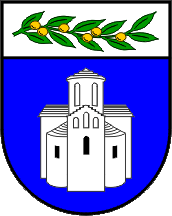 Zadarska 
županija
Rashodi proračuna Zadarske županije po organizacijskoj 
i funkcijskoj klasifikaciji
Tablica 3. Rashodi Proračuna Zadarske županije 
                     po organizacijskoj klasifikaciji
Tablica 4. Rashodi Proračuna Zadarske županije 
                  po funkcijskoj klasifikaciji
Upravni odjel za proračun i financije
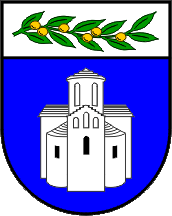 Zadarska   županija
Rashodi Proračuna Zadarske županije po 
organizacijskoj klasifikaciji
Grafikon 5. Rashodi Proračuna Zadarske županije po organizacijskoj klasifikaciji u milijunima kuna
Upravni odjel za proračun i financije
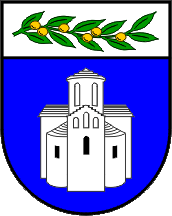 Zadarska županija
Rashodi Proračuna Zadarske županije po funkcijskoj klasifikaciji
Grafikon 6. Rashodi Proračuna Zadarske županije po funkcijskoj klasifikaciji u milijunima kuna
Upravni odjel za proračun i financije
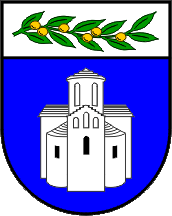 Zadarska 
županija
Razvojni projekti u Proračunu Zadarske županije za razdoblje I. – VI. 2015. godine
Razvojni projekti                                                                            11.218.563,65 kn
Cilj 1. Uspostava učinkovitog sustava upravljanja potencijalima i resursima               1.202.323,15 kn
Cilj 2. Razvoj konkurentnog poduzetništva, turizma, poljoprivrede i ribarstva           1.705.281,47 kn
Cilj 3. Prepoznatljivost i očuvanje kulturne i prirodne baštine                                        5.089.772,70 kn
Cilj 4. Unapređenje zaštite okoliša i kvalitete života                                                          3.221.186,33 kn
Upravni odjel za proračun i financije
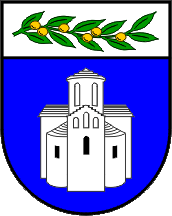 Zadarska 
županija
Razvojni projekti u Proračunu Zadarske županije za razdoblje I. – VI. 2015. godine
Cilj 1. Uspostava učinkovitog sustava upravljanja potencijalima i resursima                     1.202.323,15kn
Prioritet 1.1. Jačanje i umrežavanje organizacija civilnog društva                                           587.336,91 kn
Pomoćnici u nastavi                                                                                                   587.336,91 kn
Prioritet 1.2. Jačanje kapaciteta i učinkovitog rada javnog sektora                                        256.272,53 kn
Europa Direct Zadar                                                                                                   256.272,53 kn
Prioritet 1.3. Jačanje kapaciteta i učinkovitosti poduzetničkog sektora                                 358.713,71kn
Projekt SPARC                                                                                                               87.750,00 kn
Projekt CITEK                                                                                                              132.023,56 kn
Projekt Kompetentni dionici                                                                                      59.740,65 kn
Projekt COWORKING                                                                                                   27.939,62 kn
Projekt HEAR ME OUT                                                                                                 51.259,88 kn
Upravni odjel za proračun i financije
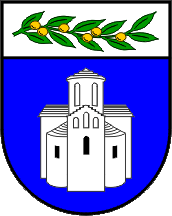 Zadarska 
županija
Razvojni projekti u Proračunu Zadarske županije za razdoblje I. – VI. 2015. godine
Cilj 2. Razvoj konkurentnog poduzetništva, turizma, poljoprivrede i ribarstva                 1.705.281,47 kn
Prioritet 2.1. Razvoj konkurentne poljoprivrede, ribarstva i akvakulture                              722.873,34 kn
Projekt ECO SEA                                                                                                         722.873,34 kn
Prioritet 2.2. Razvoj ruralnih područja                                                                                          947.633,53 kn
Seljačka tržnica                                                                                                             75.122,63 kn
Pojedinačni planovi navodnjavanja                                                                         786.947,54 kn
Upravljanje i održavanje SN Baštica                                                                          85.563,36 kn
Prioritet 2.3. Uvođenje znanja, novih tehnologija i inovacija u gospodarstvo                        34.774,60 kn
Projekt BEE PROMOTED                                                                                                4.331,04 kn
Projekt I-CIA of Sme                                                                                                     30.443,56 kn
Upravni odjel za proračun i financije
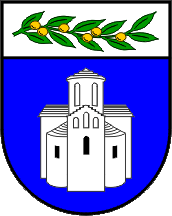 Zadarska 
županija
Razvojni projekti u Proračunu Zadarske županije za razdoblje I. – VI. 2015. godine
Cilj 3. Prepoznatljivost i očuvanje kulturne i prirodne baštine                                             5.089.772,70 kn
Prioritet 3.1. Očuvanje, zaštita i održiva uporaba prirodne i kulturne baštine                  5.089.772,70 kn
Projekt HERA                                                                                                           4.562.786,09 kn
Projekt SAVE H20                                                                                                        526.986,61 kn
Upravni odjel za proračun i financije
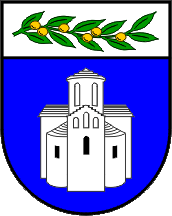 Zadarska 
županija
Razvojni projekti u Proračunu Zadarske županije za razdoblje I. – VI. 2015. godine
Cilj 4. Unapređenje zaštite okoliša i kvalitete života                                                               3.221.186,33 kn
Prioritet 4.2. Razvoj društvene, zdravstvene i socijalne infrastrukture i usluga                1.546.420,77 kn
Projekt Zeleni otoci                                                                                                    363.130,95 kn
Projekt REACH OUT                                                                                                   492.108,61 kn
Projekt HOLISTIC                                                                                                        380.555,77 kn
Projekt Step forward                                                                                                      7.880,00kn
Zdravstveno turistički centar Biograd na Moru                                                     302.745,44 kn
Prioritet 4.2. Unapređenje zaštite okoliša i povećanje energetske učinkovitosti             1.674.765,56 kn
Projekt HAZADR                                                                                                         631.120,51 kn
Projekt ISCOPE                                                                                                              28.729,68 kn
Projekt BLUENE                                                                                                          327.747,16 kn
Projekt Republic med                                                                                                 335.650,21 kn
Energetski projekti                                                                                                     345.218,00 kn
Projekt CB GREEN                                                                                                           6.300,00 kn
Upravni odjel za proračun i financije
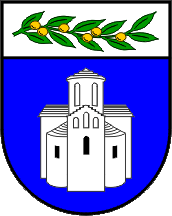 Zadarska 
županija
Grafikon 7. Prikaz udjela pojedinih ciljeva u Razvojnim 
                     Projektima za razdoblje od I. – VI. 2015. godine
Upravni odjel za proračun i financije
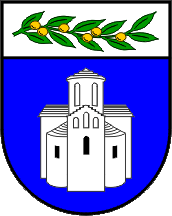 Zadarska     županija
Hvala na pažnji !
Dodatne i detaljnije informacije možete pronaći na službenoj mrežnoj stranici Zadarske županije
http://zadarska-zupanija.hr/component/k2/item/540-proracun-vodic-za-gradane
Upravni odjel za proračun i financije